BAB 9 Analisis Sinyal Kecil AC FET
Oleh : Unang Sunarya, ST.,MT
1
Mencari Besarnya Penguatan Dengan FET

   Untuk mencari besarnya penguatan pada analisis ac FET ada beberapa tahapan yang pelu dilakukan, diantaranya :
Lakukan dc analisis, analisis ini untuk   menentukan daerah kerja FET apakah cutoff, saturasi, atau aktif. Jika aplikasi yang dicari dalah besarnya penguatan, maka kondisi daerah kerja harus aktif.
Lakukan ac analisis, analisis ini untuk menentukan besarnya nilai penguatan, impedansi input, dan impedansi output.
2
Analisis Sinyal Kecil AC FET

Setting sumber tegangan DC menjadi nol dengan diganti rangkaian short circuit.
Ganti semua kapasitor dengan rangkaian ekivalen short circuit
Hilangkan semua elemen yang di bypass oleh kapasitor sehingga rangkaian ekivalen short circuit
Gambar ulang rangkaiannya
3
Model AC JFET
JFET Kanal N
Bentuk AC JFET
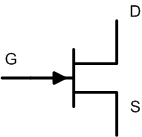 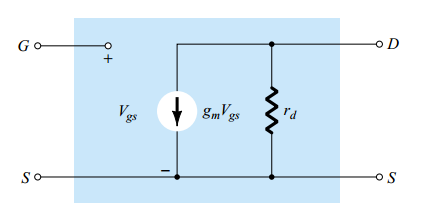 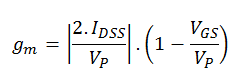 4
Contoh Kasus :
  Tentukan besarnya penguatan pada rangkaian berikut jika rd FET diabaikan :
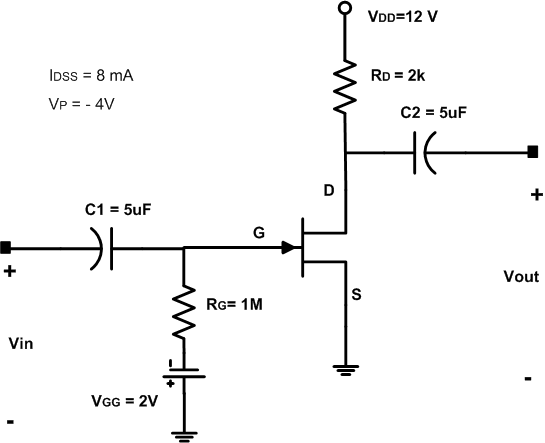 5
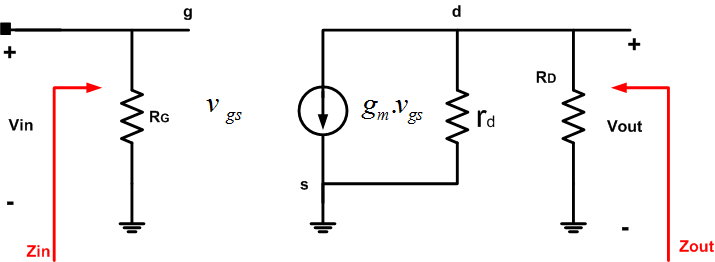 6
Solusi

  Langkah I : Lakukan analisis dc pada rangkaian tersebut. Pada analisis dc, semua kapasitor dalam keadaan open circuit.Setelah dilakukan dc analisis selanjutnya cari rangkaian ekivalen dari rangkaian tersebut dan cari parameter-parameter dc dari rangkaian JFET tersbut, tentukan juga kondisi rangkaiannya dan pastikan rangkaian dalam kondisi aktif.
7
Rangkaian  Ekivalen Analisis DC
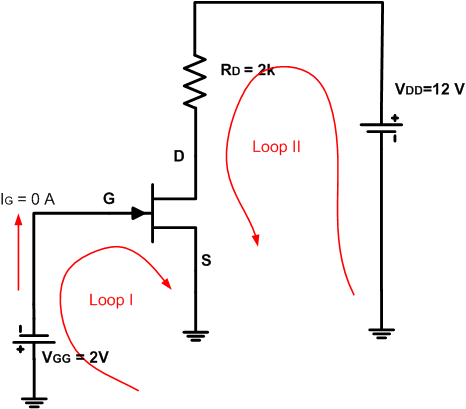 8
DC Analisis
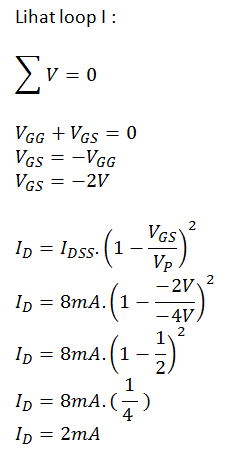 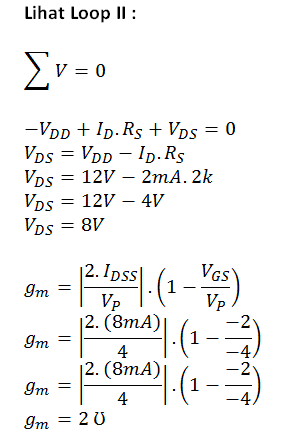 9
Analisis AC JFET
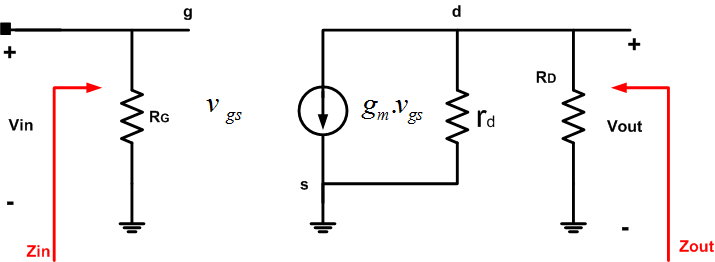 10
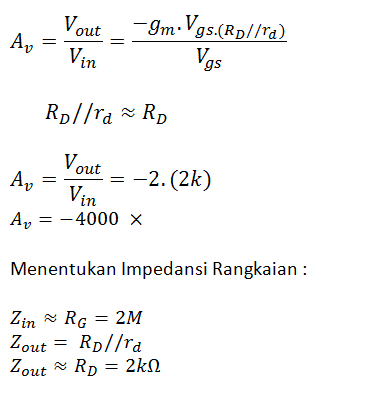 11
Referensi
  
Boylestad, Robert L & louis N , Electronic device and circuit theory , New Jersey: Prentice Hall, 2002.
Ramdhani, M. 2010. Buku Diktat Elektronika 1. Bandung.Universitas Telkom.
Sedra, Adel & Kenneth C. Smith, Microelectronic circuits ,  Oxford : Oxford Univ. Press, 2004.
Tooley,Mike, Rangkaian elektronik:prinsip dan aplikasi  , Jakarta: Erlangga, 2003.
12
SEKIAN
13